Shigella sonnei: a resource for sexual health & HIV services
Dr Laura Waters, Consultant Physician, CNWL, on behalf of the               British HIV Association
Dr Daniel Richardson, Consultant Physician, Brighton, on behalf of the British Association of Sexual Health & HIV
Dr Gauri Godbole, Consultant Medical Microbiologist & Parasitologist, on behalf of UK Health Security Agency
THINK SHIGELLA!
Consider Shigella in patients with 
diarrhoea, especially bloody, 
and/or proctitis
Send stool for bacterial PCR/culture 
in all symptomatic MSM
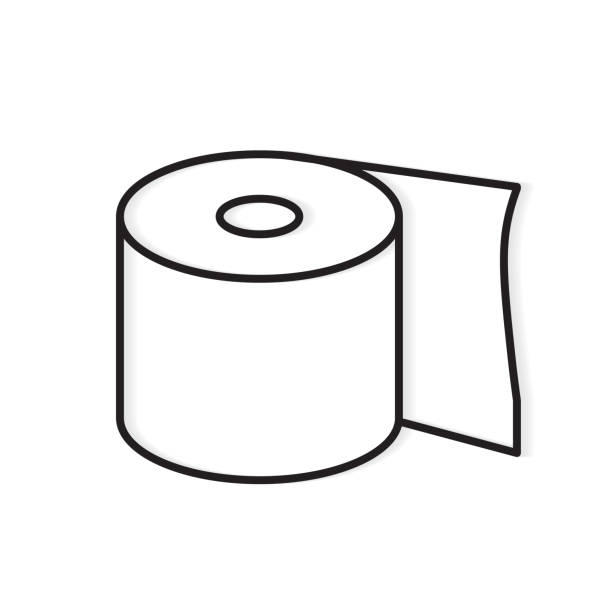 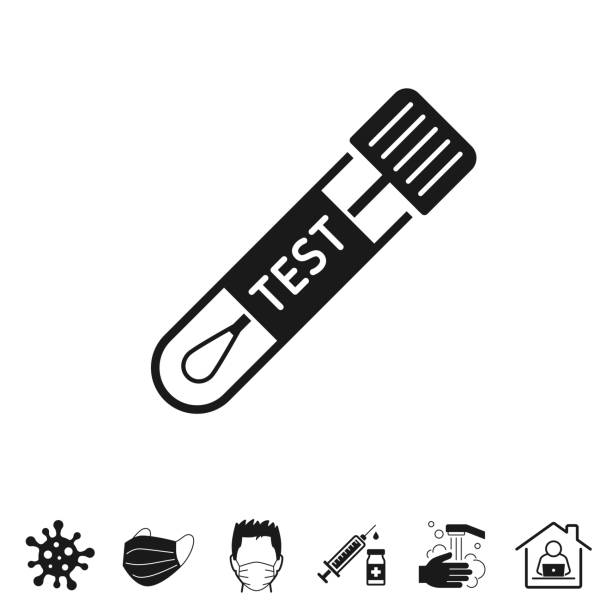 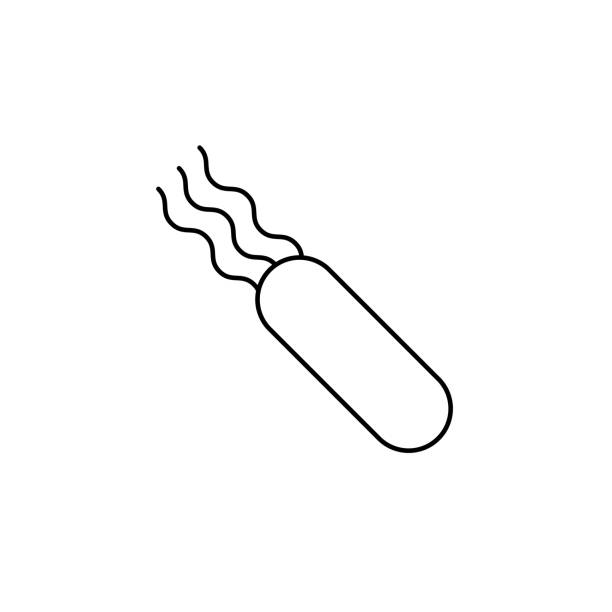 Shigella can be sexually transmitted
Take a sexual history 
+/- Refer for STI screen
There’s an XDR S.sonnei outbreak in the UK Do not treat outpatients with antibiotics unless persistent & discuss with microbiology
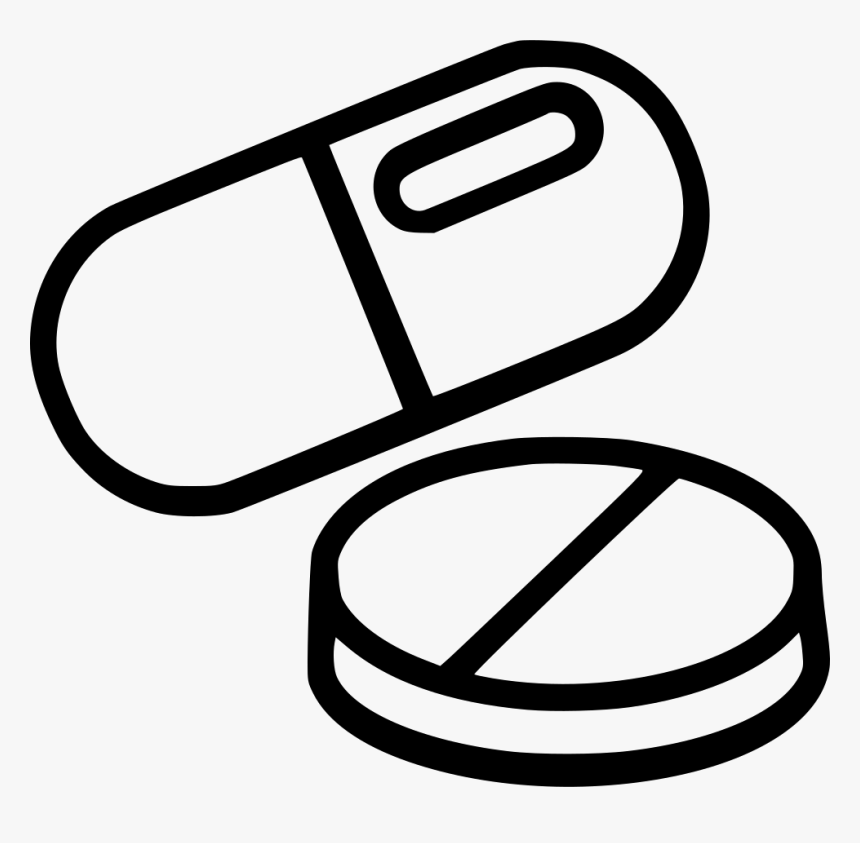 Inform your local primary care networks & EDs
Notify cases to local Health Protection Teams  
for enhanced UKHSA surveillance
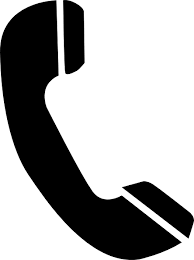 Developed by BHIVA, BASHH & UKHSA January 2022
Content
Aim
Goals of this slide set:
To support Sexual Health & HIV services to educate their local teams & networks about the management of shigellosis 
To combine available information in a single resource
Please check the latest UKHSA advice
Background
There are 4 Shigella species that cause diarrhoeal illness (shigellosis or bacillary dysentery) 
S. sonnei
S. flexneri
S. boydii
S. dysenteriae


Most cases have self limiting gastroenteritis and do not require antimicrobial treatment
Endemic in UK,  can also cause travel-associated diarrhoea
Outbreaks linked to sexual transmission in MSM
Not endemic in UK, travel-associated diarrhoea
Current UK situation
Increase in XDR Shigella sonnei in men in the UK
n=41  01/09/2021-17/01/2021, 95% in men, mainly London
WGS: t10.377 cluster (large, MDR cluster in MSM since 2018; but very activity between March 2002 and August 2021)
RESISTANCE MARKERS AGAINST:
macrolides, fluroquinolones, aminoglycosides, sulphonamides, trimethoprim and tetracyclines
most recent strains from carry bla CTX-M-27 associated with ESBL  production) = ceftriaxone resistance
[Speaker Notes: extended spectrum β-lactamase (ESBL)]
Put simply:
1st line agents such as:
Quinolones
Macrolides (Azithromycin)
Ceftriaxone
Aminoglycosides (Gentamicin)
Will not be effective for this outbreak strain
Clinical presentation
Can be asymptomatic
26% in a recent study of MSM in Australia1
Diarrhoea, typically containing blood &/or mucus
Anorectal pain
86% in symptomatic MSM vs 21% reporting diarrhoea1
Tenesmus 
Abdominal cramps
Nausea/vomiting
Fever
Chow EPF et al. Open Forum Infect Dis. 2021 Jul; 8(7): ofab137.
Management
Sexual history (particularly adult men) & travel history
Notify local Health Protection Team (consider occupation)
https://www.gov.uk/guidance/contacts-phe-health-protection-teams 
Enhanced surveillance questionnaire
https://assets.publishing.service.gov.uk/government/uploads/system/uploads/attachment_data/file/666166/Shigellosis_interim_enhanced_surveillance_questionnaire.docx 
Hygiene, isolation & symptom management as per NHS guidance: https://www.nhs.uk/conditions/dysentery/
Treatment
Not required for most
Most well enough for outpatient management do not need treatment unless persistent (diarrhoea >7 days)
Antibiotics required for
Severe symptoms (fever, bloody diarrhoea, sepsis)
People requiring hospital admission
People with underlying immunodeficiency
Treatment for XDR S. sonnei ( t10.377)Discuss with microbiology as several different Shigella strains with variable antibiotic susceptibility endemic in MSM
Oral
Chloramphenicol
Mecillinam, fosfomycin (off label, uncomplicated* only)
Intravenous (1st choice for severe illness or in those who are immunocompromised)
Ertapenem
Meropenem
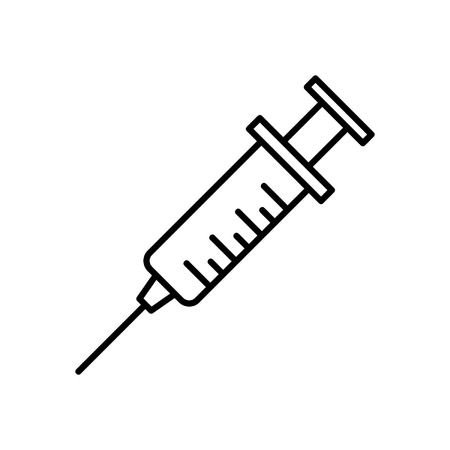 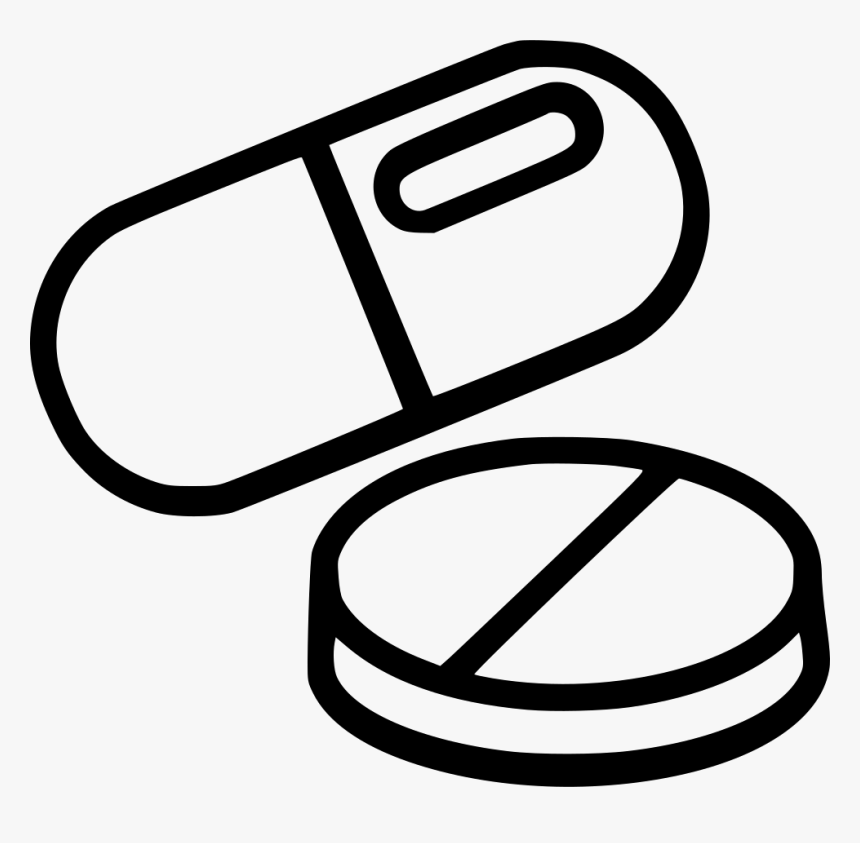 *e.g. prolonged diarrhoea
Key messages
Shigella can be sexually transmitted 
Take a sexual history in people presenting with an acute diarrhoeal illness
Confirmed Shigella in adult men warrants a full STI screen
Must send stool samples for microbiology for bacterial PCR/culture
Do not treat unless clinically indicated & always send a stool sample first
Very limited treatment option for XDR S. sonnei, discuss with microbiology
Actions for SH & HIV services
Encourage use of patient information in appropriate services: https://www.gov.uk/government/publications/shigella-leaflet-and-poster
Signpost patient advice: https://www.sexwise.org.uk/stis/shigella 
Liaise with local primary care networks, EDs, ID & acute medicine teams to raise awareness & promote local referral routes
Please use these materials!
BASHH disseminated UK HSA advice in December 2020 
Please share
Further reading
Public health operation guidelines on Shigellosis
https://assets.publishing.service.gov.uk/government/uploads/system/uploads/attachment_data/file/666157/PHE_interim_public_health_operational_guidelines_for_shigellosis.pdf
Chow et al: non-classical pathogens & proctitis in MSM
https://academic.oup.com/ofid/article/8/7/ofab137/6178933
BASHH-disseminated UK HSA alert
https://mcusercontent.com/34a6e1d119a7dd8e6d04d1611/files/b19f5936-e2e7-0fc2-2784-4caad71d5657/XDR_S_sonnei_Note_to_BASHH_Dec_2021_final_2_.pdf
THINK SHIGELLA!
Consider Shigella in patients with 
diarrhoea, especially bloody, 
and/or proctitis
Send stool for bacterial PCR/culture 
in all symptomatic MSM
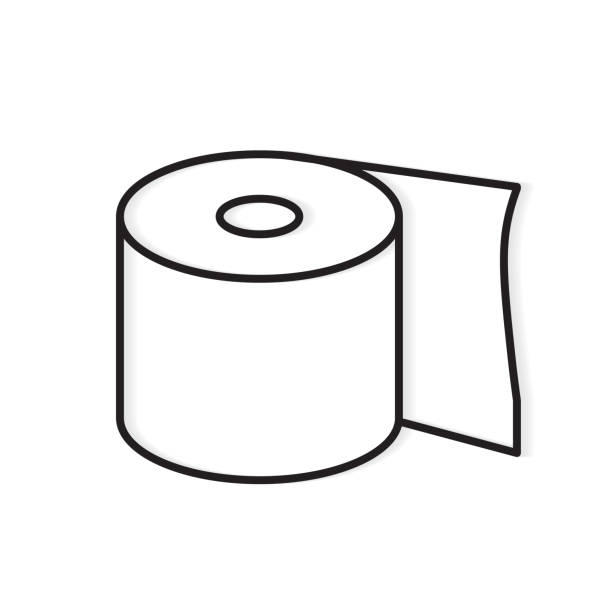 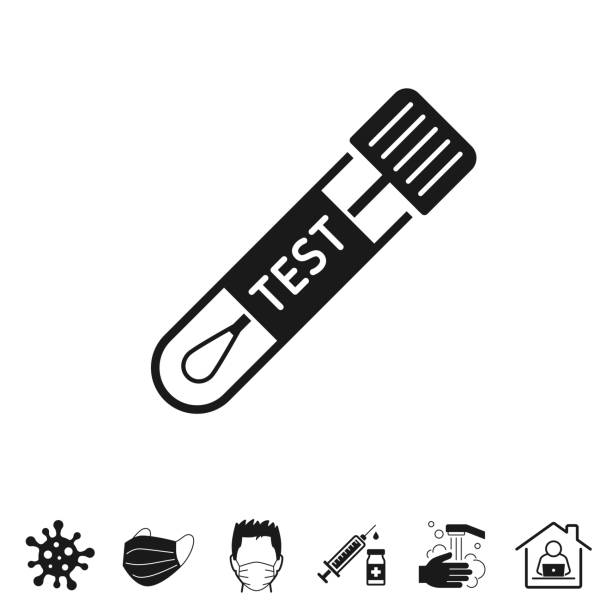 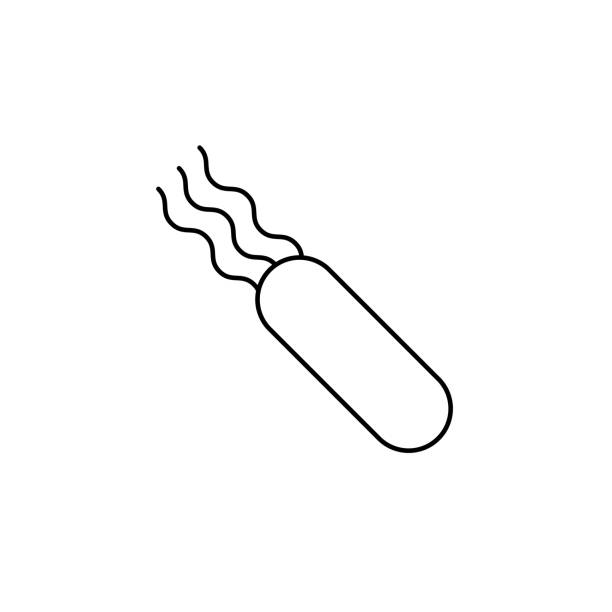 Shigella can be sexually transmitted
Take a sexual history 
+/- Refer for STI screen
There’s an XDR S.sonnei outbreak in the UK Do not treat outpatients with antibiotics unless persistent & discuss with microbiology
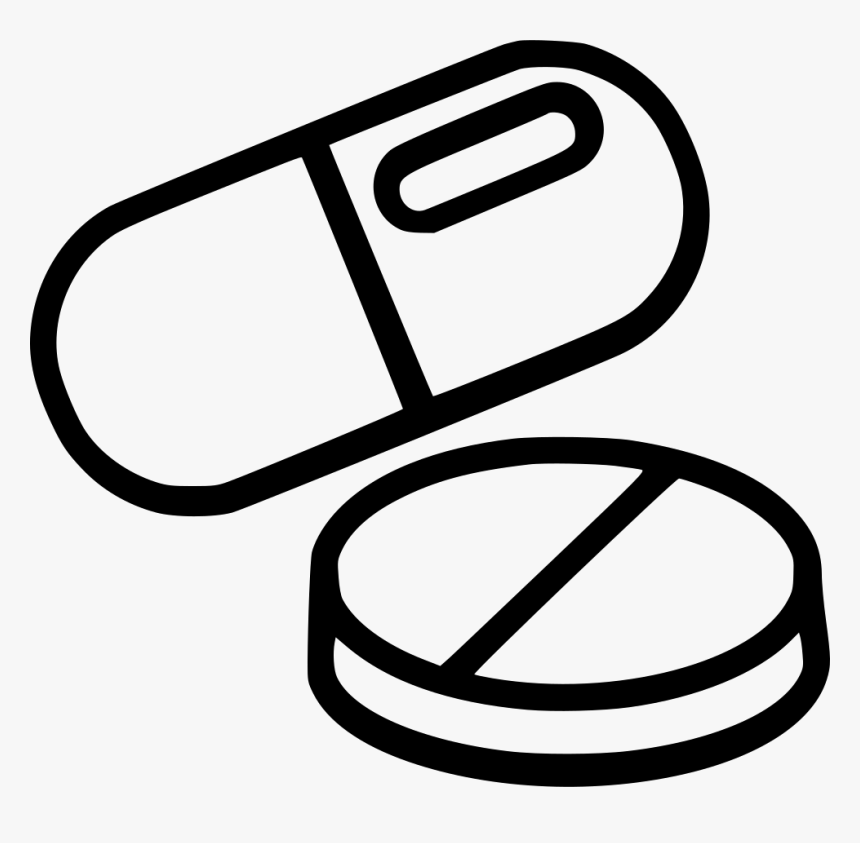 Inform your local primary care networks & EDs
Notify cases to local Health Protection Teams  
for enhanced UKHSA surveillance
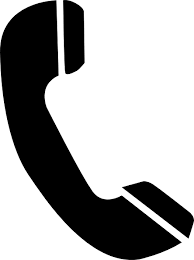 Developed by BHIVA, BASHH & UKHSA January 2022
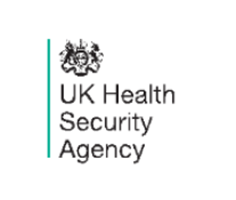 Thank you